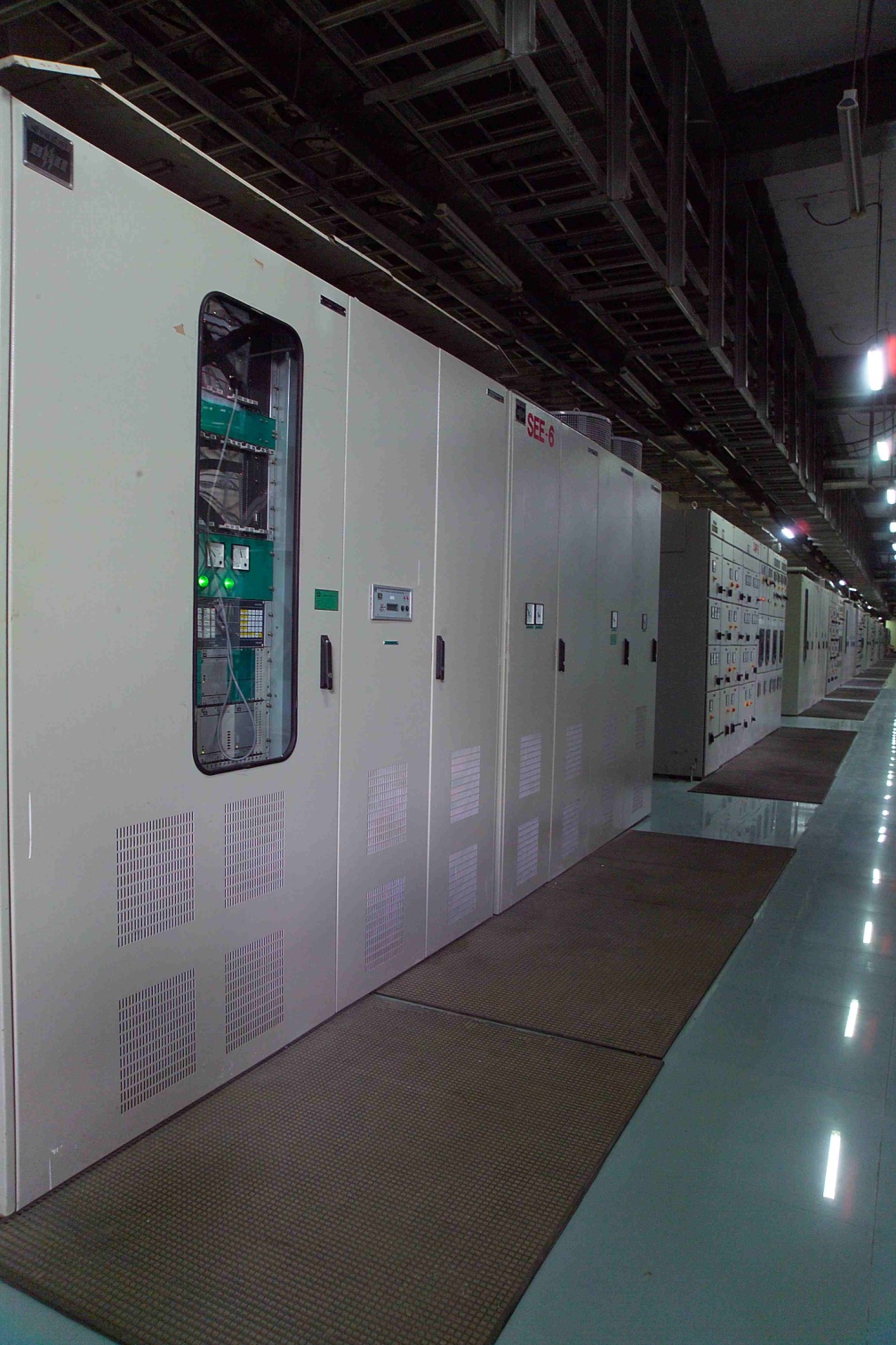 DIGITAL   EXCITATION  SYSTEM
Bharat Heavy Electrical Limited (Electronics Division), Bangalore
By,
Zaher V. Abdul Rahaman
Bharat Heavy Electricals Limited (BHEL)
BHEL is the largest engineering and manufacturing enterprise in India 
Established  in 1964.
The firm is engaged in the design, engineering, manufacture, construction, testing, commissioning and servicing of a wide range of products and services for the core sectors of the economy, viz. Power, Transmission, Industry, Transportation(Railway), Renewable Energy, Oil & Gas and Defence.
VISION
    A world-class engineering enterprise committed to enhancing stakeholder value.
MISSION
   To be an Indian multinational engineering enterprise providing total business solution through quality products, systems and services in the fields of energy, industry, transportation, infrastructure and other potential areas.
PURPOSE OF EXCITATION SYSTEM
REGULATE TERMINAL VOLTAGE OF THE MACHINE.

MEET EXCITATION POWER REQMTS UNDER ALL NORMAL OPERATING CONDITIONS.

ENABLE MAXIMUM UTILISATION OF MACHINE CAPABILITY.

GUARD THE MACHINE AGAINST INADVERTANT TRIPPING DURING TRANSIENTS.

IMPROVE DYNAMIC & TRNSIENT STABILITY THEREBY INCREASING AVAILABILITY.
PERFORMANCE SPECIFICATION OF EXCITATION SYSTEM
ACCURACY OF VOLT. REGLN.      :  +/-  0. 5 %
RANGE OF AUTO CONTROL        : 90 TO 110 % OF UGN
RANGE OF MANL CONTROL        :75 %NL TO 110 % FL If
RANGE OF DROOP/DROP COMPSN : 0 TO  15 %
FREQ. RANGE OF OPERATION     :  47 TO 52 HZ
FIELD FORCING FACTOR           : 1.6  TO 2.0
FIELD FORCING TIME              : MAX 10 SECONDS
RESPONSE RATIO & TIME         :  3 TO 4    &  < 20 mSEC
VOLT.RISE ON FL THROW-OFF   : < 15 %
CHANGE OF GEN. VOLT            :  <= +/- 1 %          
    WITH CHL. CHANGE OVER
TYPES OF EXCITATION SYSTEM:1.INDIRECT EXCITATION (BRUSHLESS EXCITATION)2.DIRECT EXCITATION (STATIC EXCITATION)
INDIRECT EXCITATION (Brushless Excitation) 

APPLICATION IN SYN MACHINE (THERMAL/GAS)
EXCITATION POWER TO EXCITER FIELD WINDING
THE EXCITER ARMATURE RECTIFIED OUTPUT TO MAIN FIELD WINDING ( ON THE ROTOR)
ROTATING DIODES MOUNTED ON THE ROTOR
INPUT POWER TO EXCITATION FROM PMG/AUX SUPPLY
COMPARISON
BRUSHLESS SYSTEM
RESPONSE LIMITED TO EXCITER M/C TIME CONST.
     
FIELD DISCHARGE WITH NATURAL TIME CONSTANT 	
SUPPLY FROM PMG & NO INITIAL BUILD-UP CIRCUIT REQD
STATIC EXCITATION 
FAST RESPONSE


FAST FIELD DISCHARGE BY       RESISTOR &  INVERTER OPERATION                                                                          
INITIAL BUILD-UP CIRCUIT IS REQD
COMPARISON (CONTD.)
BRUSHLESS SYSTEM
EASY SUPPORTING OF SHORT CKT IN SMALL INDUSTRIAL M/CS

NO SLIP RINGS & BRUSHGEAR. DIRECT MEASUREMENT  OF FIELD PARAMETERS NOT POSSIBLE

LESS POWER REQMTS  SMALL THYRISTOR RECTIFIERS


LESS SPACE REQUIRED
STATIC EXCITATION
SUPPORTING OF SHORT CKT CURRENT NEEDS COMPOUNDING TRAFO.

DIRECT MEASUREMENT OF FIELD QUANTITIES UF & IF POSSIBLE


MORE POWER REQMTS NO LIMITATION ON REDUNDANCY OF THYRISTOR BRIDGE

MORE SPACE REQUIRED
ADVANTAGES OF STATIC EXCITATION EQUIPMENT
REDUNDANCIES INCREASE  RELIABILITY AND AVAILABILITY.

MONITORING AND DIAGNOSTICS REDUCES DOWN TIME.

ABSENCE OF ROTATING PARTS ENABLE MAINTENANCE WITH EASE  EVEN WHEN THE EQPT IS IN SERVICE.

UPRATING OF THE M/C BY USING  UP THE MARGINS
   OR BY ADDING ADDITIONAL CIRCUITS.

 EASE OF EQUIPMENT LAYOUT.

BETTER OPTIONS FOR PLANT R&M.
DIRECT OR SHUNT SUPPLIED STATICEXCITATION SYSTEMS
APPLICATION IN SYN. M/C (HYDRO/THERMAL/GAS ETC) 

 EXCITATION POWER FROM GENERATOR TERMINALS

 EXCITATION TRAFO FEEDS THE THYRISTOR RECTIFIER

 RECTIFIED OUTPUT APPLIED TO THE M/C FIELD COILS

 FIELD CKT. BREAKER FOR ISOLATION & DISCHARGE
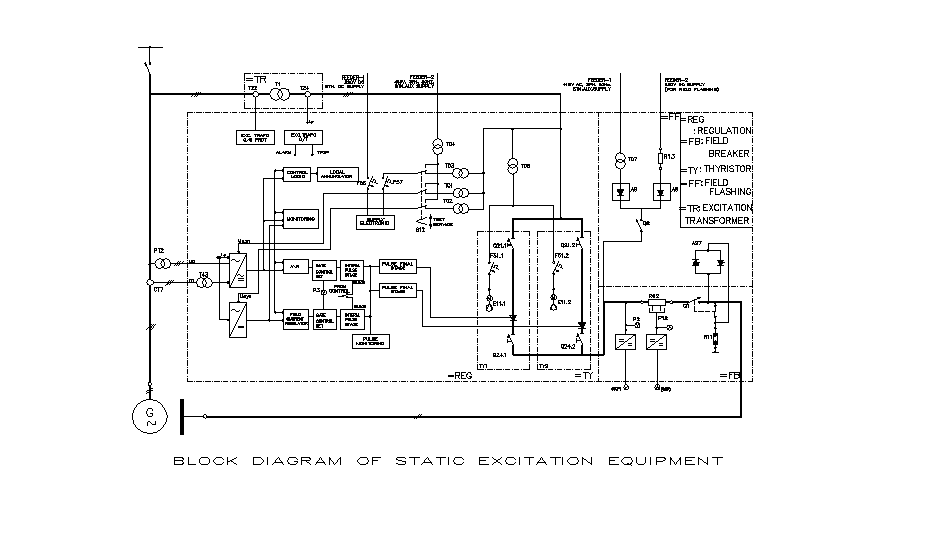 Thank You